Seminář pro žadateleIROP výzva č. 1 – Bezpečná dopravaMAS MOST Vysočina25. 7. 2018 v 9:00kancelář MAS MOST Vysočiny, 1. patro Jupiter clubu, Náměstí 17, Velké Meziříčí
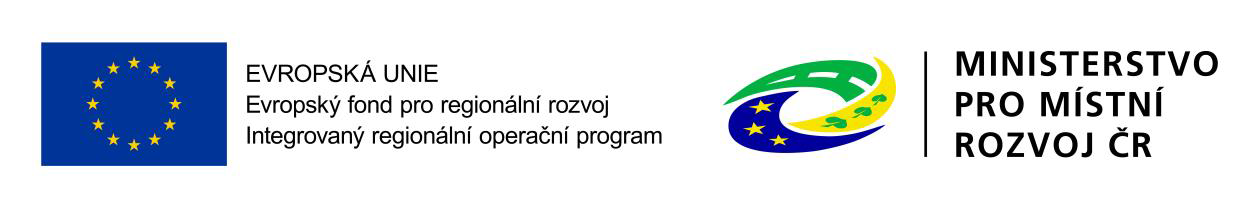 1. Výzva – Bezpečná doprava
Termíny: vyhlášení a zpřístupnění     28. 6. 2018
		       ukončení příjmu žádostí      7.  9. 2018 23:59:00
Realizace projektů:   1. 1. 2014 – 31. 8. 2019 do 23:59:00
- realizace projektů nesmí být ukončena před podáním žádosti
Kolová výzva: vyhodnocení po uzavření
Alokace: 8. 925.350 Kč
Celkové způsobilé výdaje: min. 100.000 Kč   max. 5.000.000 Kč
Financování ex-post
Typ podporovaných operací:
Doprava:									Cyklodoprava:							




	Terminály a parkovací systémy
Rekonstrukce, modernizace a výstavba komunikací pro pěší
Rekonstrukce, modernizace a výstavba komunikací pro cyklisty a liniových opatření pro cyklisty v hlavním dopravním prostoru pozemních komunikací
Rekonstrukce, modernizace a výstavba terminálů jako významných přestupních uzlů veřejné dopravy; samostatných parkovacích systémů P+R, K+R, B+R jako prvků podporujících multimodalitu a P+G jako prvků podporujících multimodalitu, který vyvolá v přímé vazbě vznik nové pěší zóny nahrazující uliční prostor původně přístupný automobilové dopravě.
Výzvy MAS jsou podvýzvami IROP vyhlašované ŘO MMR 
– nadřazené výzvy: 53. Výzva IROP – udržitelná doprava (http://www.irop.mmr.cz/cs/Vyzvy/Seznam/Vyzva-c-53-Udrzitelna-doprava-integrovane-projekty)
a Integrované projekty CLLD
Obecná pravidla pro žadatele a příjemce + přílohy
Specifická pravidla pro žadatele a příjemce + přílohy
Studie proveditelnosti – závazná osnova (cyklodoprava/chodníky)
Karta souladu projektu s principy udržitelné dopravy
Postup pro podání žádosti o podporu v prostředí MS2014+
Výzva č. 1 – MAS MOST Vysočiny – IROP – Bezpečná doprava
Příloha č. 1 - Kritéria formálního  hodnocení a přijatelnosti 
Příloha č. 2 - Kritéria věcného hodnocení
Interní postupy MAS pro strategický rámec IROP
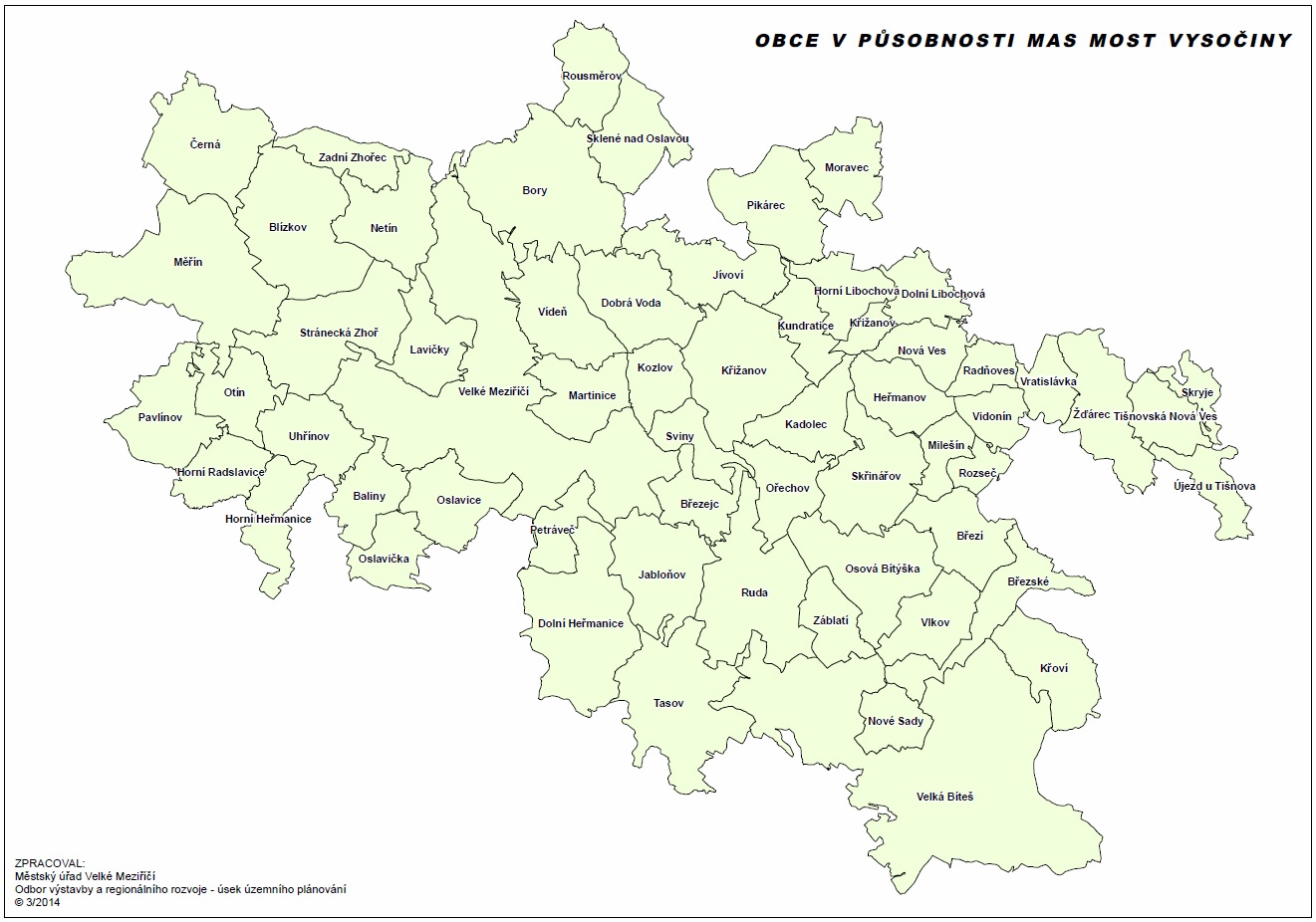 Místo realizace projektu
Podpora bezpečnosti dopravyVěcné zaměření - Podporované aktivity
Rekonstrukce, modernizace a výstavba chodníků podél silnic I., II. , III. Třídy a místních komunikací, přizpůsobených osobám s omezenou schopností pohybu a orientace, včetně přechodů pro chodce a míst pro přecházení
Rekonstrukce, modernizace a výstavba bezbariérových komunikací pro pěší k zastávkám veřejné hromadné dopravy
Rekonstrukce, modernizace a výstavba podchodů nebo lávek pro chodce přes silnice I., II, a III. třídy, místní komunikace, železniční a tramvajovou dráhu, přizpůsobených osobám s omezenou schopností pohybu a orientace a navazujících na bezbariérové komunikace pro pěší
Je možná kombinace uvedených aktivit!
Je možná realizace souvisejících prvků zvyšujících bezpečnost železniční, silniční, cyklistické a pěší dopravy (např. veřejné osvětlení, prvky inteligentních dopravních systémů) a zmírňujících a kompenzačních opatření pro minimalizaci negativních vlivů na životní prostředí (např. výsadba doprovodné zeleně), vždy při současné rekonstrukci, modernizaci nebo výstavbě komunikace pro pěší!
Podpora bezpečnosti dopravyVěcné zaměření - Podporované aktivity
Vedlejší aktivity
Realizace stavbou vyvolaných investic
Zpracování projektových dokumentací
Výkup nemovitostí podmiňujících výstavbu
Provádění inženýrské činnosti ve výstavbě
Povinná publicita
Podpora cyklodopravyVěcné zaměření - Podporované aktivity
Výstavba samostatných stezek pro cyklisty nebo stezek pro cyklisty a chodce se společným nebo odděleným provozem s dopravním značením C8a,b, C9a,b nebo C10a,b, sloužících k dopravě do zaměstnání, škol a za službami
Výstavba jízdních pruhů pro cyklisty nebo společných pásů pro cyklisty a chodce v přidruženém prostoru silnic a místních komunikací s dopravním značením C8a,b, C9a,b nebo C10a,b, sloužících k dopravě do zaměstnání, škol a za službami
Realizace liniových opatření pro cyklisty v hlavním dopravním prostoru silnic a místních komunikací v podobě vyhrazených jízdních pruhů pro cyklisty, piktogramových koridorů pro cyklisty nebo vyhrazených jízdních pruhů pro autobusy a jízdní kola, sloužících k dopravě do zaměstnání, škol a za službami
Podpora cyklodopravyVěcné zaměření - Podporované aktivity
Je možná kombinace uvedených aktivit!
Je možná realizace související doprovodné infrastruktury pro cyklisty (např. stojany na jízdní kola), zmírňujících a kompenzačních opatření pro minimalizaci negativních vlivů na životní prostředí (např. výsadba doprovodné zeleně) a souvisejících prvků zvyšujících bezpečnost cyklistické dopravy (např. veřejné osvětlení, prvky inteligentních dopravních systémů), vždy při současné rekonstrukci, modernizaci nebo výstavbě komunikace pro cyklisty nebo liniového opatření pro cyklisty!
Smlouva o spolupráci -
musí být k žádosti o podporu přiložena v případě, že projekt má být realizován na území více obcí a žadatelem je jedna z těchto obcí.
Podpora terminálů a parkovacích systémůVěcné zaměření - Podporované aktivity
Rekonstrukce, modernizace a výstavba terminálů jako významných přestupních uzlů veřejné dopravy, jejichž parametry odpovídají zařazení do odpovídající kategorie přestupního uzlu dle ČSN 73 6425-2
Rekonstrukce, modernizace a výstavba samostatných parkovacích systémů P+R, K+R, B+R jako prvků podporujících multimodalitu
Rekonstrukce, modernizace a výstavba samostatných parkovacích systémů P+G jako prvků podporujících multimodalitu, který vyvolá v přímé vazbě vznik nové pěší zóny nahrazující uliční prostor původně přístupný automobilové dopravě.
Není možná kombinace obou aktivit v jedné žádosti o podporu !!!
Podpora terminálů a parkovacích systémů
je možná realizace souvisejících prvků zvyšujících bezpečnost dopravy (např. bezbariérové komunikace pro pěší, veřejné osvětlení, prvky inteligentních dopravních systémů), telematiky pro veřejnou dopravu (např. informační systémy pro cestující) a zmírňujících a kompenzačních opatření pro minimalizaci negativních vlivů na životní prostředí (např. výsadba doprovodné zeleně), vždy při současné rekonstrukci, modernizaci nebo výstavbě terminálu či samostatného parkovacího systému. 

										
realizace stavbou vyvolaných investic, 
zpracování projektových dokumentací, 
výkup nemovitostí podmiňujících výstavbu, 
provádění inženýrské činnosti ve výstavbě, 
zpracování studie proveditelnosti, 
povinná publicita.
Vedlejší aktivity
Způsobilé výdaje na hlavní aktivity projektu – Bezpečnost dopravy
Výdaje na realizaci chodníků a pásů, výdaje související s komunikací pro pěší (podchody, lávky, části mostních objektů a propustků, na kterých je komunikace pro pěší vedena, opěrné zdi, násypy, svahy a příkopy, místa pro přecházení, přechody pro chodce, přejezdy pro cyklisty, jejich nasvětlení a ochranné ostrůvky, nástupiště autobusových, trolejbusových a tramvajových zastávek včetně bezbariérového propojení nástupišť a další), světelné signalizační zařízení, veřejné osvětlení, bezpečnostní opatření realizovaná na silnici, místní komunikaci či dráze, opatření pro cyklisty, dešťové vpusti, připojení sousedních nemovitostí, vegetační úpravy 
Další související výdaje:
příprava staveniště,
demolice objektů podmiňujících výstavbu,
manipulace s kulturními vrstvami zeminy,
rekultivace ploch původně zastavěných pozemků
	Další výdaje:
musí být součástí položkového rozpočtu stavby podle předložené projektové dokumentace; 
projektová dokumentace musí všechny položky zahrnovat v rámci stavebních objektů nebo provozních souborů stavby; příjemce bude se žádostí o platbu předkládat přehled čerpání z jednotlivých položek rozpočtu stavby.
Způsobilé výdaje na hlavní aktivity projektu - Cyklodoprava
výdaje na realizaci samostatných stezek pro cyklisty, stezek pro cyklisty a chodce, jízdních pruhů pro cyklisty nebo společných pásů pro cyklisty a chodce v přidruženém prostoru silnic a místních komunikací včetně všech konstrukčních vrstev, výdaje související s komunikací pro cyklisty (volně dostupné pevné stojany a uzamykatelných boxů na jízdní kola, detekce jejich obsazenosti, jejich zastřešení, osvětlení a přímé napojení na komunikaci pro cyklisty, podchody, lávky, části mostních objektů a propustků, na kterých je komunikace pro cyklisty vedena, opěrné zdi, násypy, svahy a příkopy, přejezdy pro cyklisty, místa pro přecházení a přechody pro chodce, jejich nasvětlení a ochranné ostrůvky, bezpečnostní opatření realizovaná na silnici, místní komunikaci nebo dráze, vegetační úpravy nezpevněných pozemků dotčených stavbou, veřejné osvětlení komunikace pro cyklisty ad.)
Další související výdaje
Příprava staveniště, 
demolice objektů podmiňujících výstavbu,
manipulace s kulturními vrstvami zeminy,
rekultivace ploch původně zastavěných pozemků.
Způsobilé výdaje na hlavní aktivity projektu - Cyklodoprava
výdaje musí být součástí položkového rozpočtu stavby podle předložené projektové dokumentace; projektová dokumentace musí všechny položky zahrnovat v rámci stavebních objektů nebo provozních souborů stavby; příjemce bude se žádostí o platbu předkládat přehled čerpání z jednotlivých položek rozpočtu stavby.

                   -  pokud nemá plátce DPH k podporovaným aktivitám nárok na odpočet na                 
                      vstupu,
                    - DPH je způsobilým výdajem, jen je-li způsobilým výdajem plnění, ke kterému se            			vztahuje
DPH
Způsobilé výdaje na hlavní aktivity projektu terminálů
komunikace, plochy, zastávkové pruhy a zálivy, příjezdová a odjezdová stání pro vozidla veřejné dopravy, včetně všech konstrukčních vrstev, 
odstavná a manipulační stání pro vozidla veřejné dopravy, včetně všech konstrukčních vrstev, 
opěrné zdi, násypy, svahy a příkopy, 
nástupiště a nástupní ostrůvky zastávek, 
komunikace pro pěší přizpůsobené osobám s omezenou schopností pohybu a orientace v úsecích procházejících terminálem a parkovacím systémem nebo sloužící jako propojení nástupišť – samostatné stezky pro pěší, stezky pro cyklisty a chodce, chodníky, pásy pro chodce, společné pásy pro cyklisty a chodce v přidruženém prostoru, včetně všech konstrukčních vrstev, 
komunikace pro cyklisty v úsecích procházejících terminálem a parkovacím systémem – samostatné stezky pro cyklisty, stezky pro cyklisty a chodce, pásy pro cyklisty, společné pásy pro cyklisty a chodce v přidruženém prostoru, včetně všech konstrukčních vrstev,
místa pro přecházení, přechody pro chodce, přejezdy pro cyklisty, jejich nasvětlení, ochranné ostrůvky, 
podchody, nadchody, rampy a lávky pro chodce, 
zastřešení nástupišť, přístřešky, označníky, lavice, osvětlení, odpadkové koše a ostatní mobiliář zastávek, 
schodiště, eskalátory, výtahy, pohyblivé chodníky, 
svislé a vodorovné dopravní značení a zvýrazňující prvky, 
provozní budovy a objekty sloužící obsluze, řízení veřejné dopravy, dopravcům a cestujícím jako zázemí, kryté uzavřené prostory pro cestující (haly, vestibuly, čekárny), 
plochy pro stání autobusů neveřejné dopravy (např. zájezdové autobusy) a pro stání vozidel nehromadné veřejné dopravy (např. taxi), včetně všech konstrukčních vrstev, 
Podrobné informace o způsobilých výdajích ve Specifických pravidlech pro žadatele
Další způsobilé výdaje – terminály
další související výdaje: 	- příprava staveniště, 
						- demolice objektů podmiňujících výstavbu, 
						- manipulace s kulturními vrstvami zeminy, 
						- rekultivace ploch původně zastavěných pozemků, 
musí být součástí položkového rozpočtu stavby podle předložené projektové dokumentace; projektová dokumentace musí všechny položky zahrnovat v rámci stavebních objektů nebo provozních souborů stavby; příjemce bude se žádostí o platbu předkládat přehled čerpání z jednotlivých položek rozpočtu stavby. 
pořízení dlouhodobého a drobného hmotného majetku – HW – výpočetní IT technika, jiné telematické vybavení a související konstrukční prvky pro informační, odbavovací, platební, navigační, řídicí a dispečerské systémy, 
pořízení dlouhodobého a drobného nehmotného majetku – SW – běžné aplikace počítačového software, individuálně vyvinutý software, firmware, jiné telematické aplikace pro informační, odbavovací, platební, navigační, řídicí a dispečerské systémy. 
			
			- pokud nemá žadatel jakožto plátce DPH k podporovaným aktivitám nárok na odpočet na vstupu, 
			- DPH je způsobilým výdajem, jen je-li způsobilým výdajem plnění, ke kterému se vztahuje.
DPH
Způsobilé výdaje na vedlejší aktivity projektu
Výdaje na vedlejší aktivity projektu celkem jsou způsobilé do výše 15 % celkových způsobilých výdajů projektu. Část výdajů na vedlejší aktivity projektu nad 15 % celkových způsobilých výdajů projektu je nezpůsobilá.
 výdaje musí být součástí položkového rozpočtu stavby
bližší specifikace ve Specifických pravidlech
Způsobilé výdaje na vedlejší aktivity projektuProjektová dokumentace
výdaje na zpracování:
dokumentací v procesu EIA (oznámení, dokumentace),
dokumentace pro vydání územního rozhodnutí (DUR), dokumentace k oznámení o záměru v území (DOZU),
projektové dokumentace pro vydání stavebního povolení (DSP), projektové dokumentace pro ohlášení stavby (DOS),
projektové dokumentace pro provádění stavby (PDPS), zadávací dokumentace stavby (ZDS), realizační dokumentace stavby (RDS),
dokumentace skutečného provedení stavby (DSPS),
dokumentace návrhu dopravního značení,
souvisejících průzkumů, geodetických zaměření, studií a posouzení.
Způsobilé výdaje na vedlejší aktivity projektů
Výdaje na zabezpečení výstavby: technický dozor investora (TDI),
                                                                                                        autorský dozor (AD),
                                                                                                        zajištění bezpečnosti a ochrany zdraví při práci (BOZP),
                                                                                                        geodetické práce, zkoušky materiálů a konstrukcí na staveništi
Výdaje na inženýring projektu zahrnující projednání a podání projektových dokumentací stavby a souvisejících žádostí pro příslušná správní řízení.
                                                                                          Výdaje na zpracování studie proveditelnosti (dle příl. č. 4 těchto Pravidel)
                                                                                  Výdaje na zpracování auditu bezpečnosti pozemní komunikace v aktivitě
                                                                                         „Bezpečnost dopravy“.
                                                   
                                                           Výdaje na povinné informační a propagační nástroje podle kap. 13 Obecných pravidel

                                                Pokud nemá plátce DPH k podporovaným aktivitám nárok na odpočet na vstupu,
                                                        DPH je způsobilým výdajem, jen je-li způsobilým výdajem plnění, ke kterému se vztahuje.
Zabezpečení výstavby
Pořízení služeb bezprostředně souvisejících s realizací projektu
Povinná publicita
DPH
INDIKÁTORY
Terminály a parkovací systémy
75 11 0 - Počet osob přepravených veřejnou dopravou     
75 20 1 - Počet nových nebo rekonstruovaných přestupních terminálů ve veřejné dopravě (výstupový indikátor)                
74 00 1 - Počet vytvořených parkovacích míst (výstupový indikátor)
76 40 1 - Počet parkovacích míst pro jízdní kola (výstupový indikátor)                                                                                         Bezpečnost dopravy                                                                      
75 00 1 - Počet realizací vedoucích ke zvýšení bezpečnosti v dopravě (výstupový indikátor)                                        
Cyklodoprava                                                                                  
76 10 0 - Délka nově vybudovaných cyklostezek a cyklotras (výstupový indikátor)         
76 40 1 - Počet parkovacích míst pro jízdní kola (výstupový in.)
Žadatel je povinen vybrat indikátor, který odpovídá zvolené aktivitě a náplni projektu. Plánovaná hodnota indikátoru je závazná. 
Nenaplnění či překročení vykazovaného indikátoru k určenému datu jeho naplnění může vést ke krácení nebo nevyplacení dotace. Jeho neudržení po dobu udržitelnosti může mít charakter porušení rozpočtové kázně s následkem finanční sankce.
Povinné přílohy
Společné
Plná moc
Zadávací a výběrová řízení
Studie proveditelnosti
Karta souladu projektu s principy udržitelné mobility
Čestné prohlášení o skutečném majiteli
Terminály a parkovací systémy
Smlouva o veřejných službách v přepravě cestujících
Územní rozhodnutí nebo územní souhlas nebo veřejnoprávní smlouva nahrazující územní řízení
Žádost o stavební povolení nebo ohlášení, případně stavební povolení nebo souhlas s provedením ohlášeného stavebního záměru nebo veřejnoprávní smlouva nahrazující stavební povolení
Projektová dokumentace pro vydání stavebního povolení nebo pro ohlášení stavby
Položkový rozpočet stavby

Doklad o prokázání právních vztahů k nemovitému majetku, který je předmětem projektu 
Čestné prohlášení zohledňující podíl způsobilých výdajů projektu na vegetaci a zeleň 
Bezpečnost dopravy a cyklodoprava
Územní rozhodnutí nebo územní souhlas nebo veřejnoprávní smlouva nahrazující územní řízení
Žádost o stavební povolení nebo ohlášení, případně stavební povolení nebo souhlas s provedením ohlášeného stavebního záměru nebo veřejnoprávní smlouva nahrazující stavební povolení
Projektová dokumentace pro vydání stavebního povolení nebo pro ohlášení stavby
Položkový rozpočet stavby
Výpočet čistých jiných peněžních příjmů 
Smlouva o spolupráci 
Čestné prohlášení zohledňující podíl způsobilých výdajů projektu na vegetaci a zeleň
Hodnocení a výběr projektů
Kontrola přijatelnosti a formálních náležitostí projektu - obecná
Projekt je v souladu s Dopravní politikou ČR 2014-2020.
Projekt v obcích, které mají méně než 50 tis. obyvatel, dokládá Kartu souladu projektu s principy udržitelné mobility.
Projekt přispívá k eliminaci negativních vlivů dopravy na životní prostředí.
Žadatel má zajištěnou administrativní, finanční a provozní kapacitu k realizaci a udržitelnosti projektu.
V hodnocení eCBA/finanční analýze projekt dosáhne minimálně stanovené hodnoty ukazatelů.
Cílové hodnoty indikátorů odpovídají cílům projektu.
Minimálně 85% způsobilých výdajů projektu je zaměřeno na hlavní aktivity projektu.
Podrobné informace v příloze č. 1 – Kritéria formálního hodnocení a přijatelnosti
Kritéria věcného hodnocení
Preferenční kritéria – při bodové shodě projektů budou rozhodovat o pořadí přidělené body za tato kritéria
Aktivita – BEZPEČNOST DOPRAVY
Projekt je realizován v místech, kde před realizací projektu nebyl chodník
Projekt zahrnuje realizaci bezpečnostních prvků (přechody pro chodce, místa pro přecházení, veřejné osvětlení, semafory, lávky, opěrné zídky a jiná opatření podél/přes pozemní komunikace zatížené intenzivní automobilovou dopravou)
Aktivita – Cyklodoprava
Délka nově vybudované cyklostezky
V rámci projektu je řešena přímá návaznost cyklostezky k nástupnímu místu zastávky veřejné dopravy.
Aktivita – Terminály a parkovací systémy
Projekt řeší vybudování/modernizaci terminálu vč. přístupových komunikací nebo osvětlení
Projekt zahrnuje vybudování nových parkovacích míst pro automobily
Projekt úspěšně projde věcným hodnocením, když získá minimálně 50 bodů ze 100.
Doporučení:
Realizace projektu nesmí být ukončena před podáním žádosti o podporu
Etapy projektu mohou být minimálně 3 měsíce
Postupovat v souladu se specifickými a obecnými pravidly pro žadatele a příjemce
Žádost o podporu finalizovat a podat v MS2014+ dříve než poslední den před ukončením příjmu žádostí ve výzvě
Projekt musí být předložen do správné výzvy a podvýzvy MAS MOST Vysočiny
Doložit všechny povinné přílohy a u nerelevantních příloh uvést, že příloha není pro projekt relevantní
Jednoznačně vymezovat způsobilé výdaje projektu, rozdělení na hlavní (min.
85%) a vedlejší (max. 15%) aktivity
Kontakty:
MAS MOST Vysočiny, Náměstí 17, 594 01 Velké Meziříčí             
JUDr. Diana Kutnerová, tel.: 566 782 013, 731 112 713, 
e-mail: info@masmost.cz                                                                        
Mgr. Naděžda Jašová, tel.: 566 782 012, 774 493 522, 
e-mail: jasova@masmost.cz